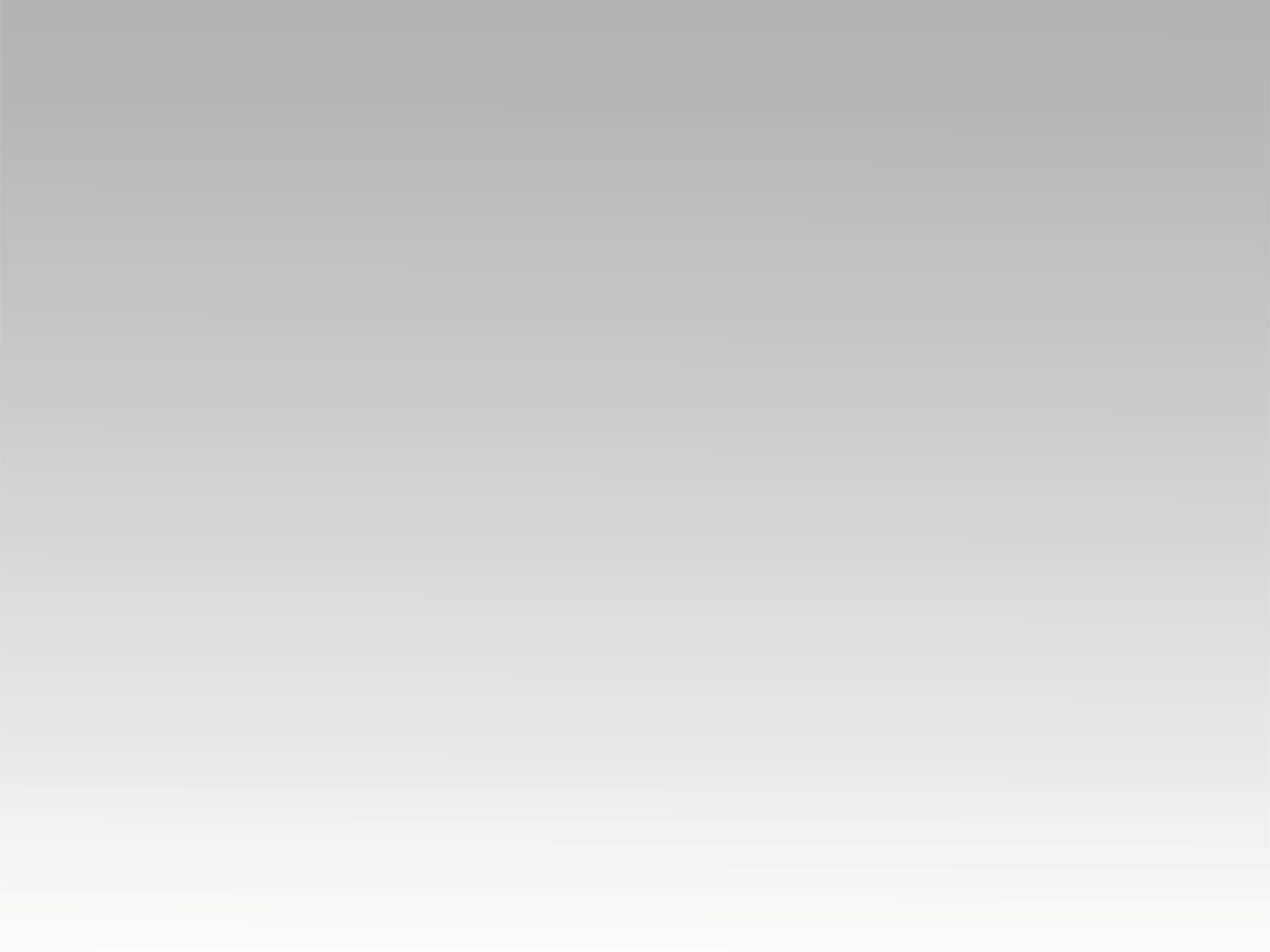 تـرنيــمة
الخدمة هي أمانه
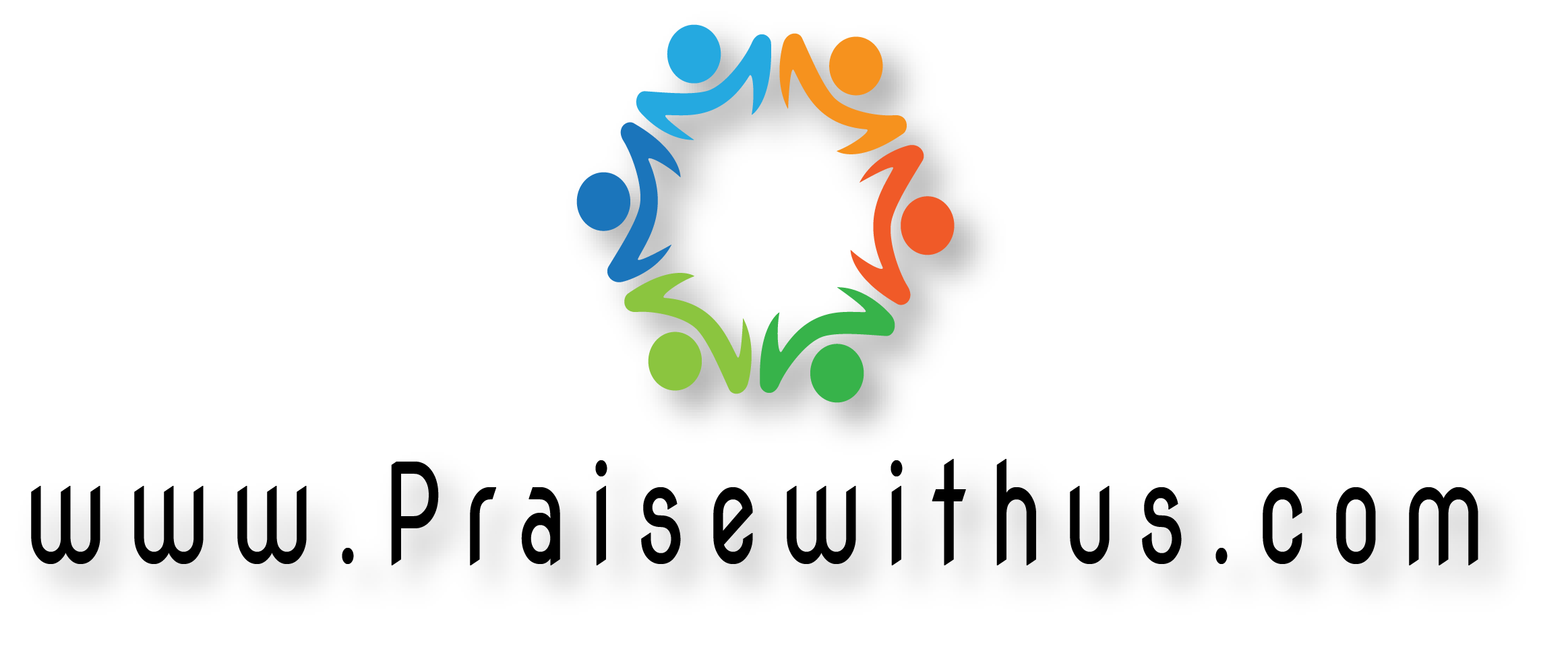 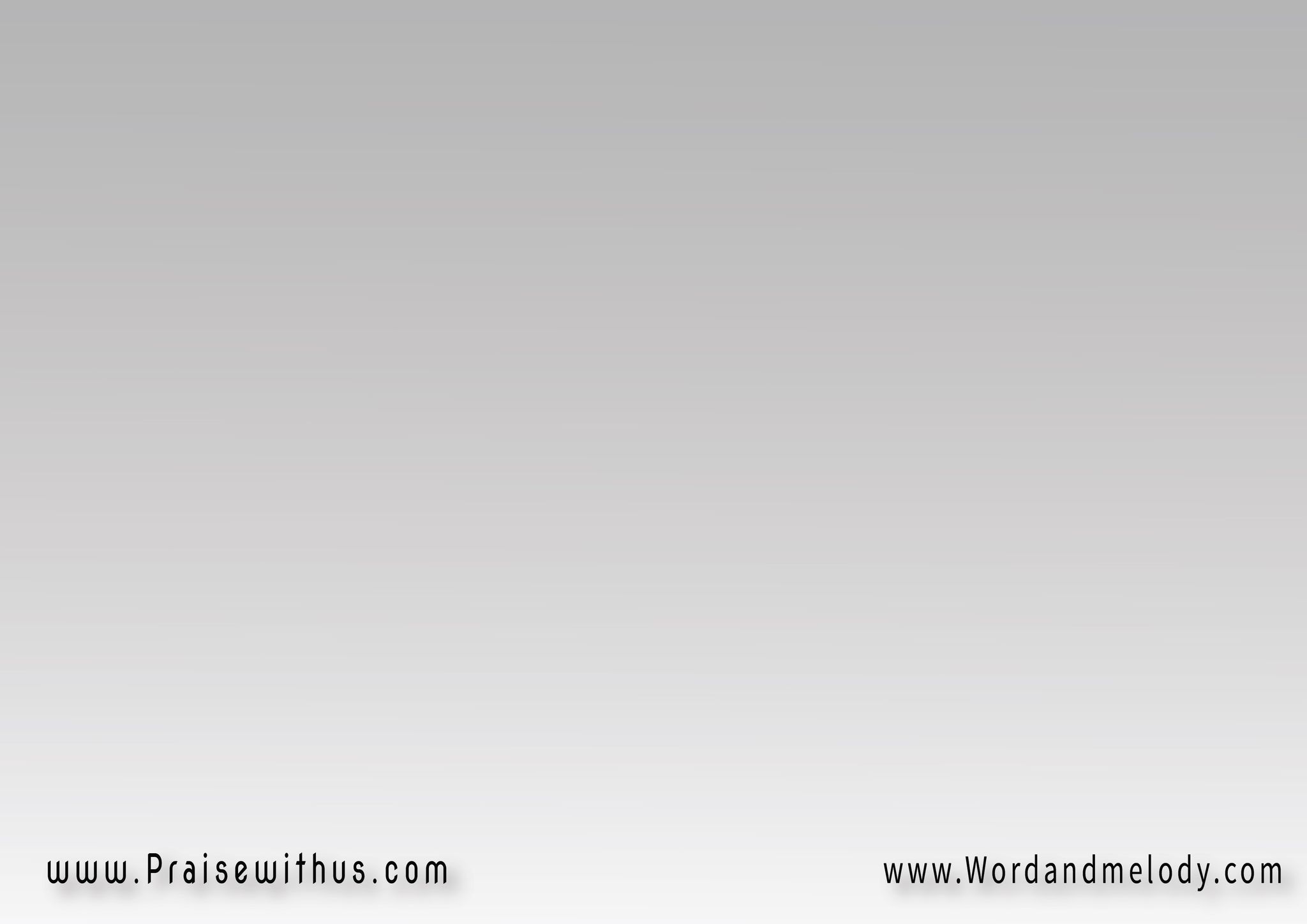 الخدمة هي أمانه مش منصب أو تشريفالخدمة هي رسالة وتثقل وتكليف
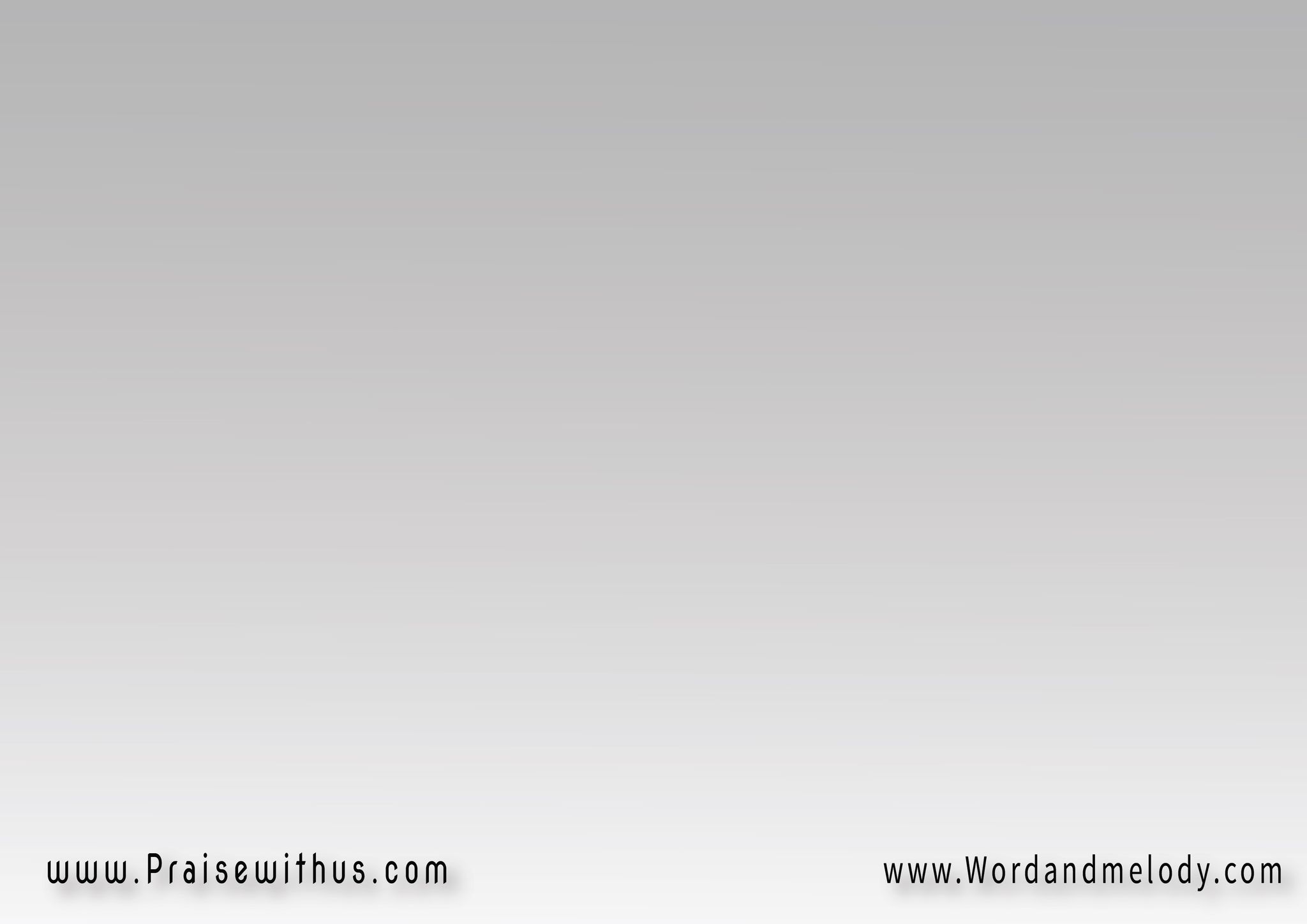 قوله ربي ساعدنيوإخلقلي قلب راعيقلب مليان محبةوبيهدي للمراعي
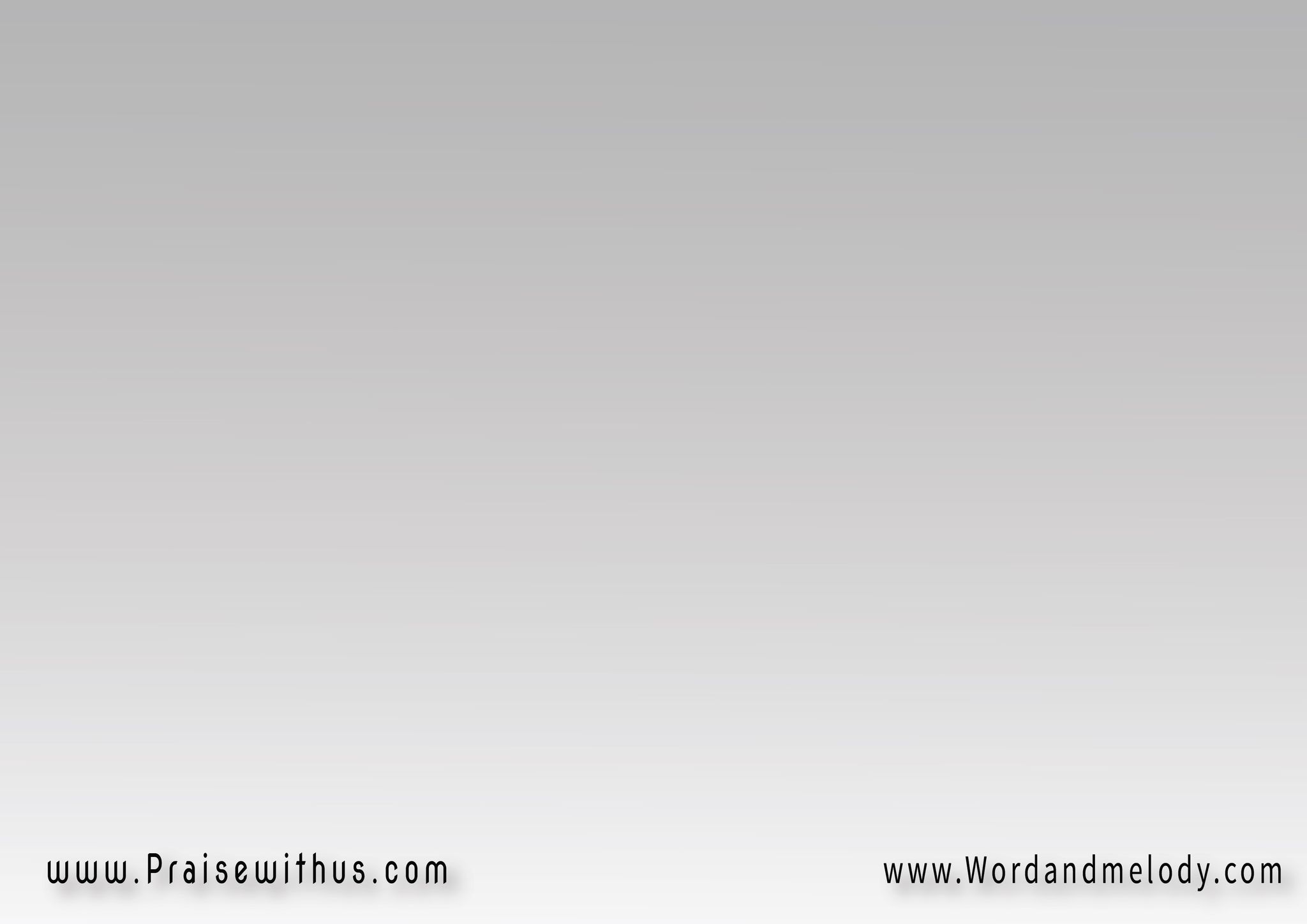 مسحة جديدة يا ربي على قلبي ولسانيمسحه تملالي فكري وجداني وكياني
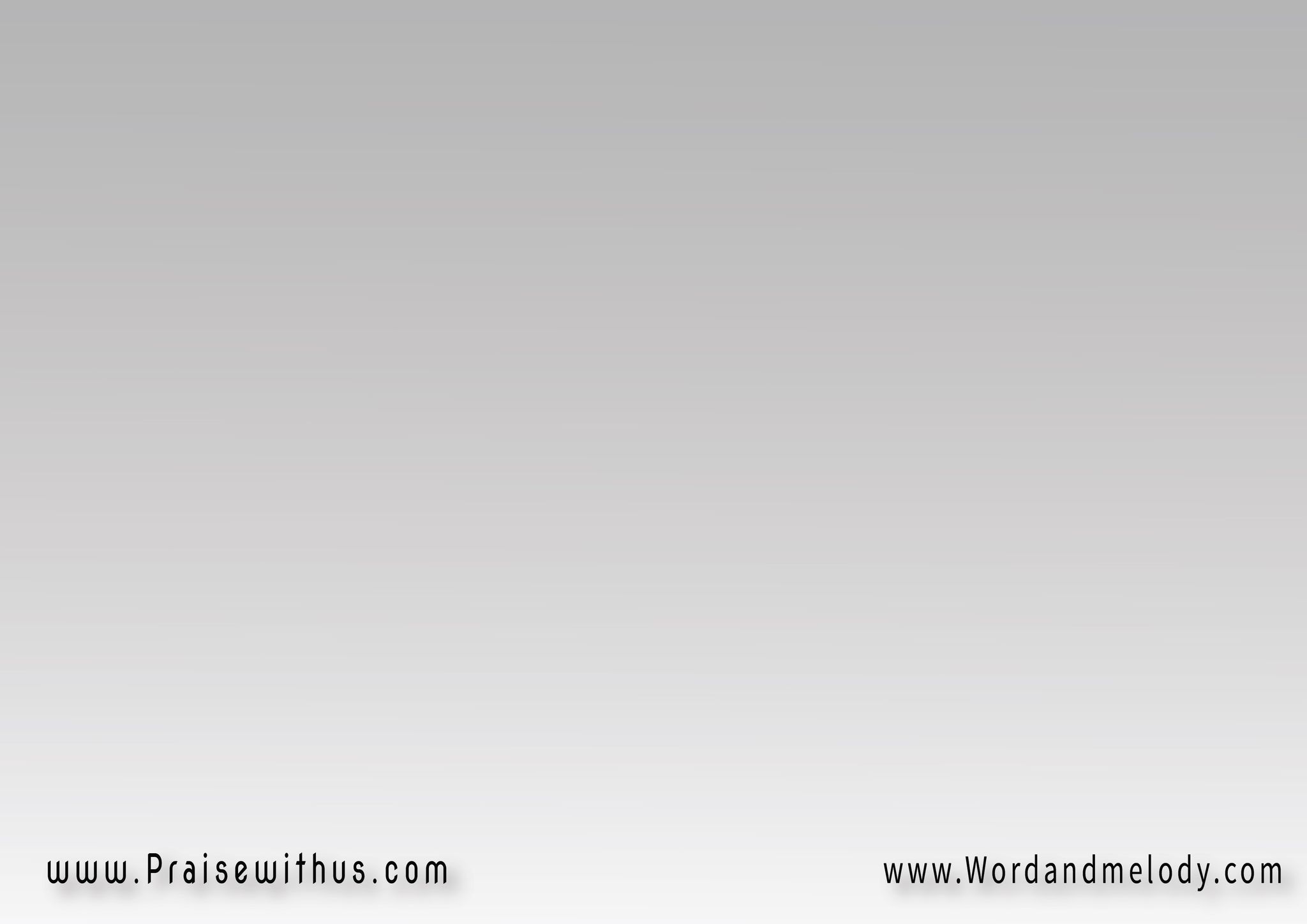 مسحة تديني قوة في الليل وفي النهاروتفيض في قلبي جوه نار خدمتك يا بار
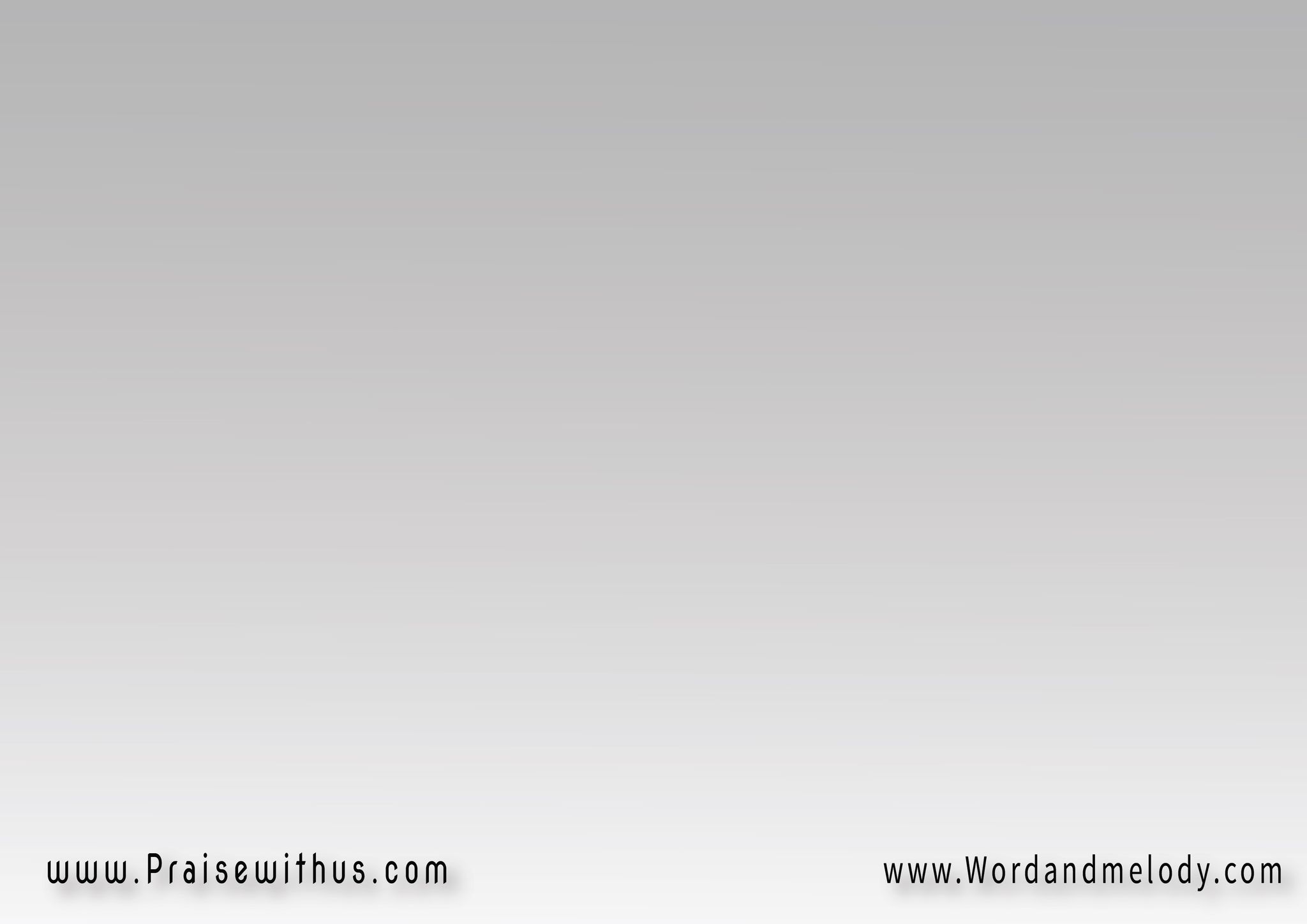 عهدي قدام كنيستكأحرسها وأنا واقفصادد سهام عدوك بقوة مش خايف
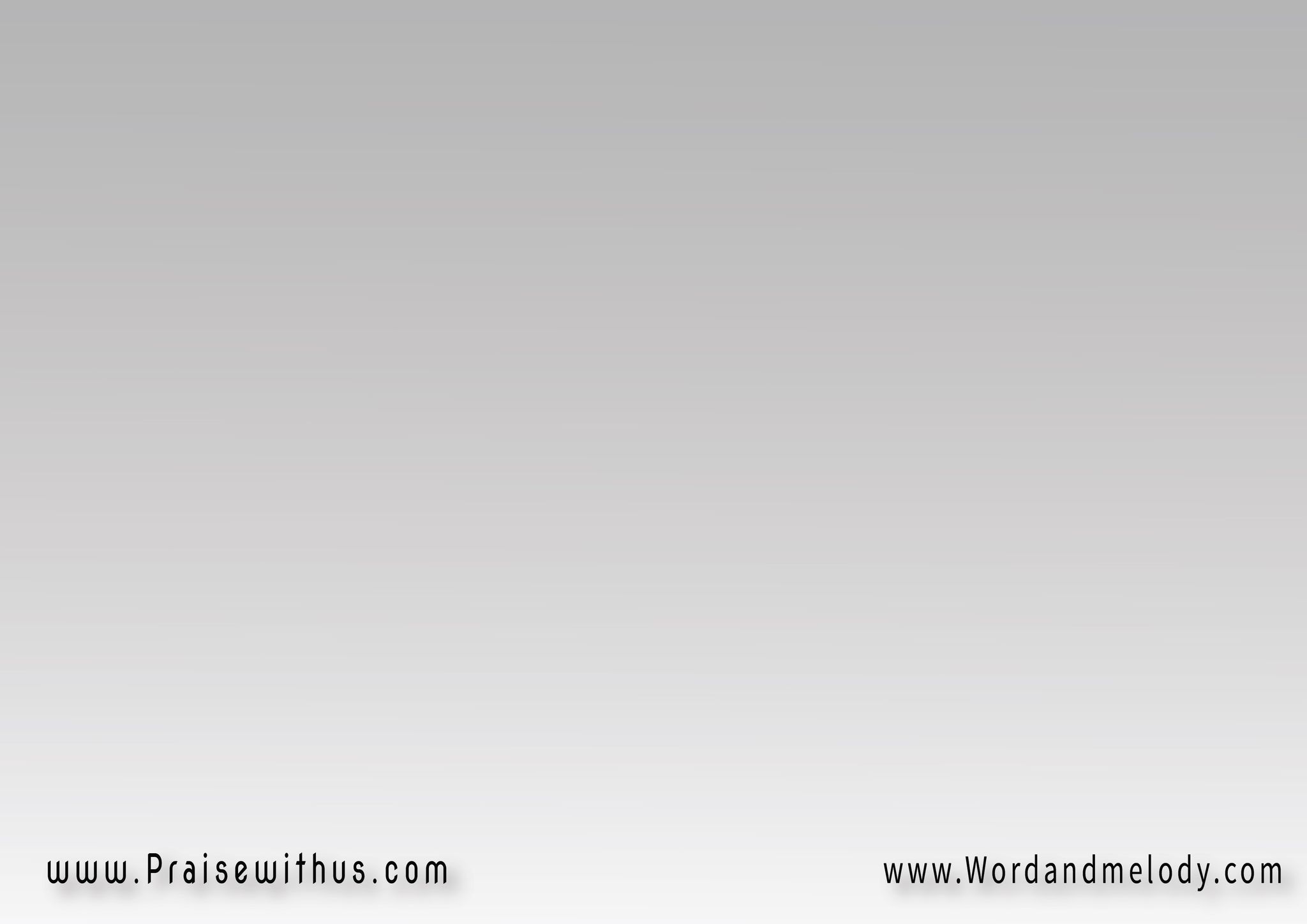 ضامن إيدك مجيدة بتحقق المواعيدتدي أراضي جديدةوتفيض بروح جديد
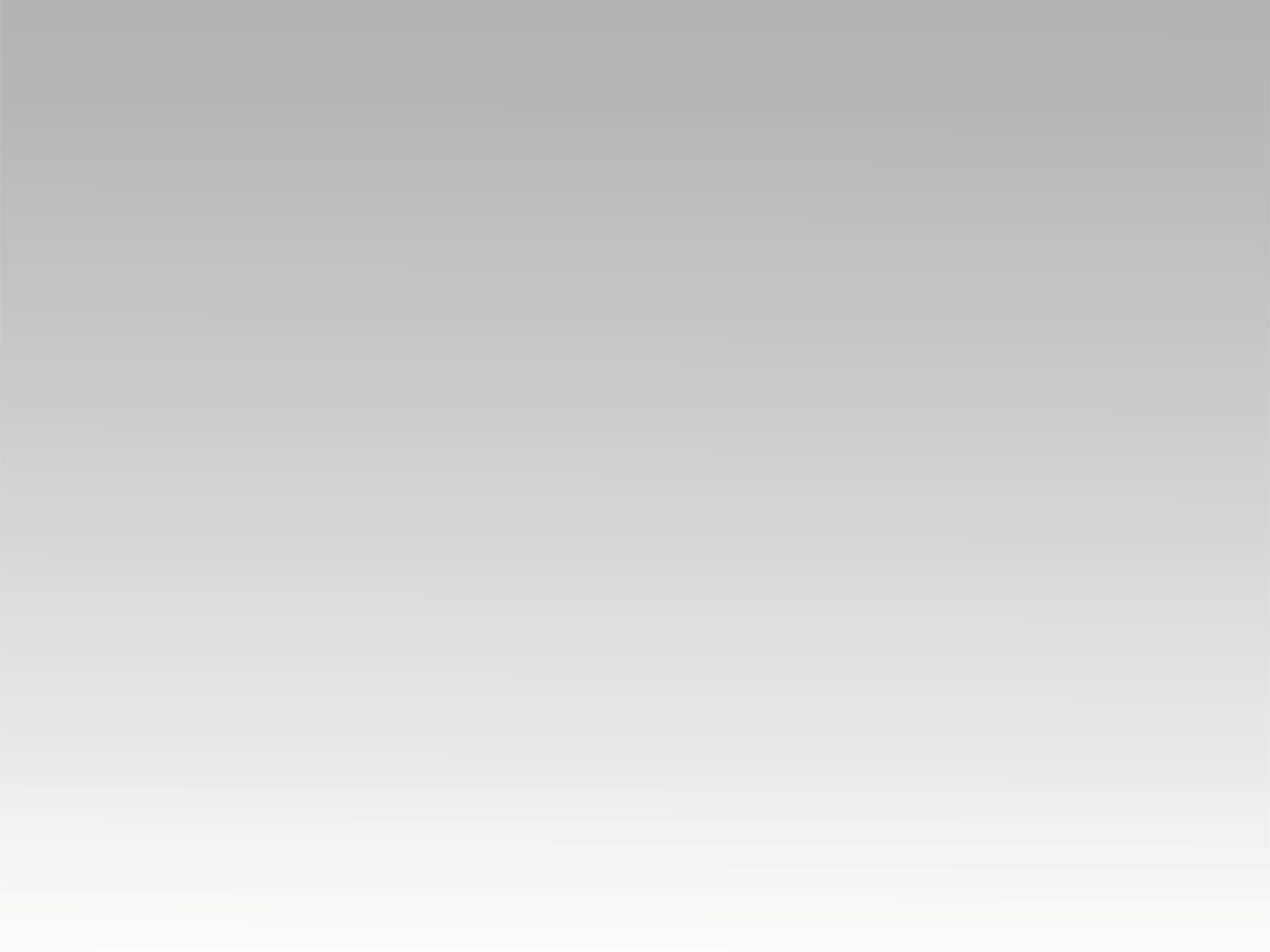 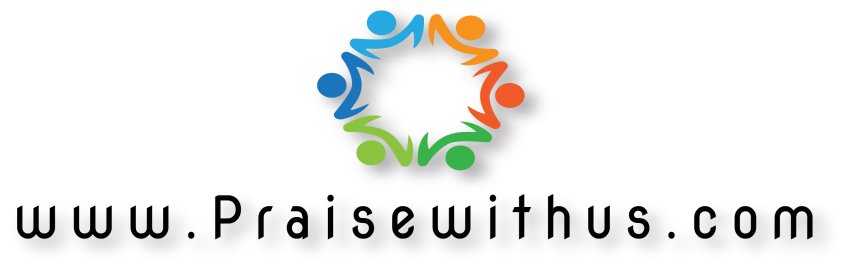